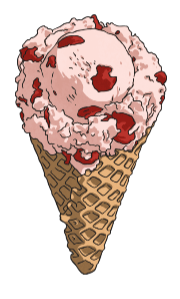 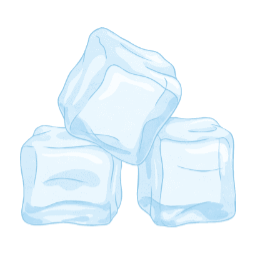 i
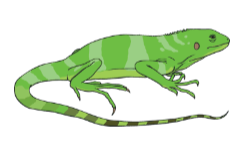 9
n
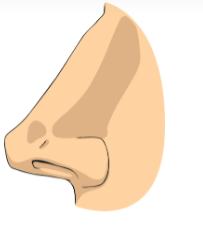 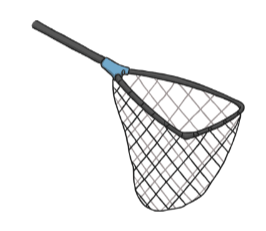 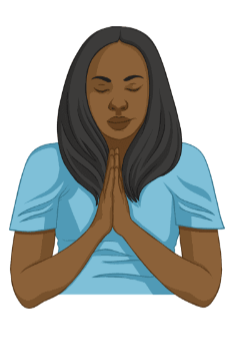 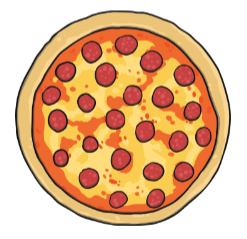 p
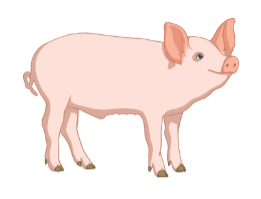 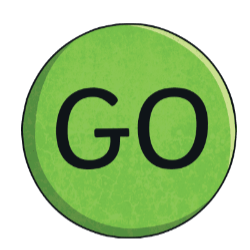 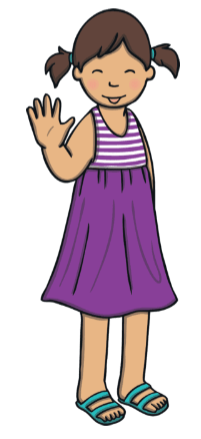 g
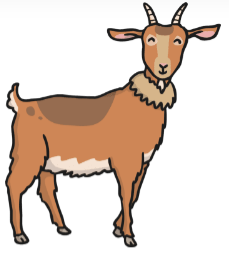 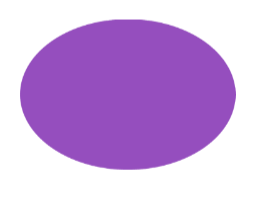 o
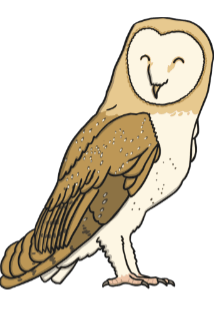 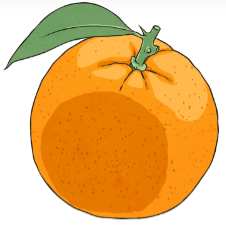